What’s the keyword?
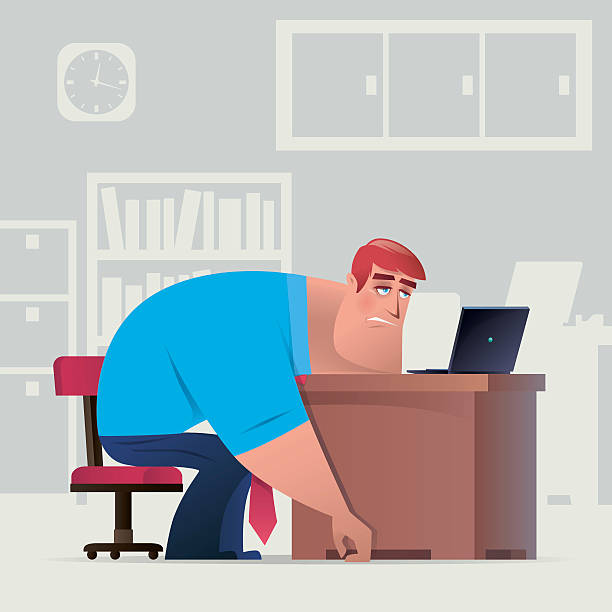 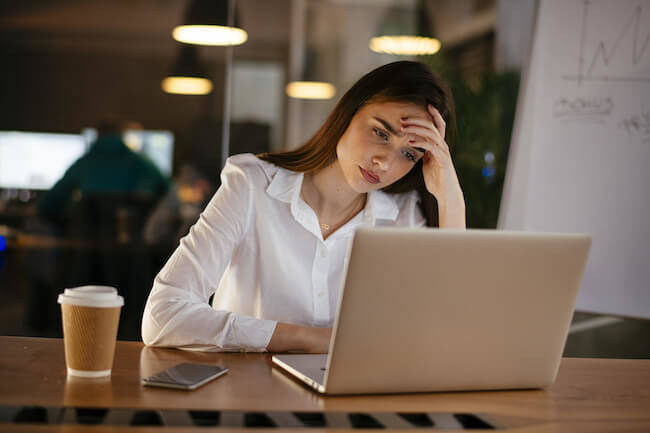 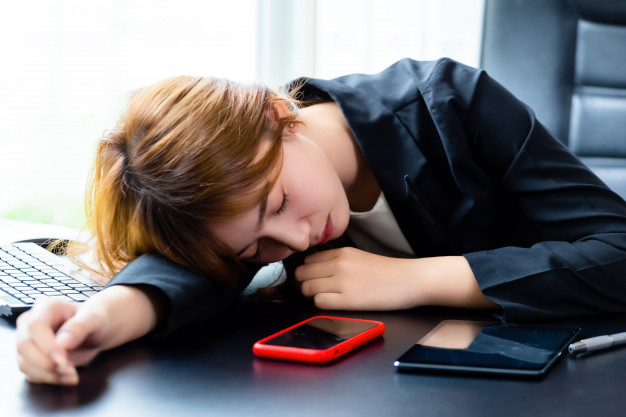 tired
When you are tired,
what do you do?
go to bed early
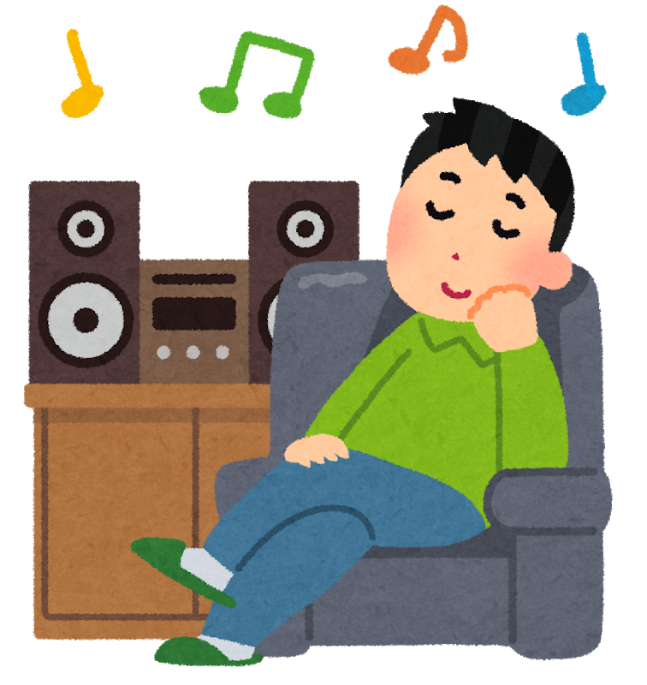 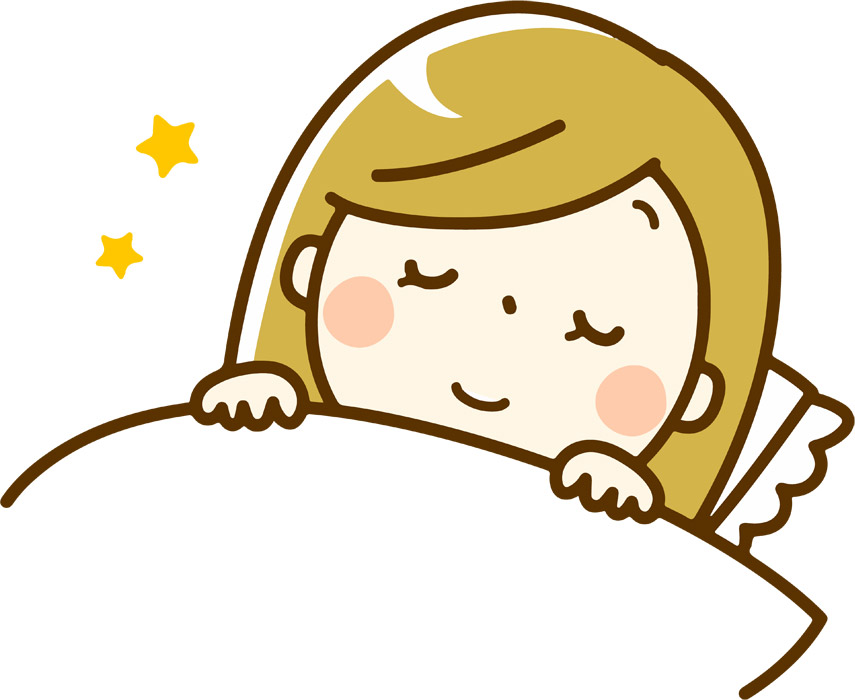 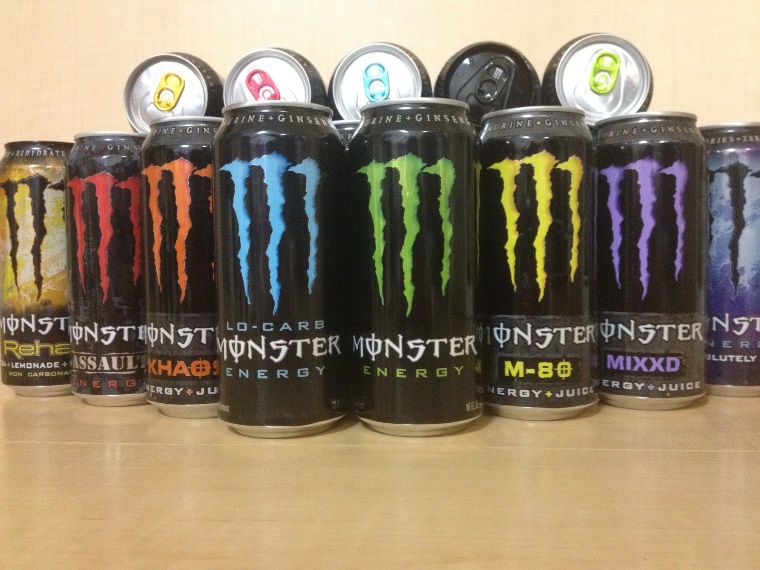 listen to music
drink Monster
What’s the keyword?
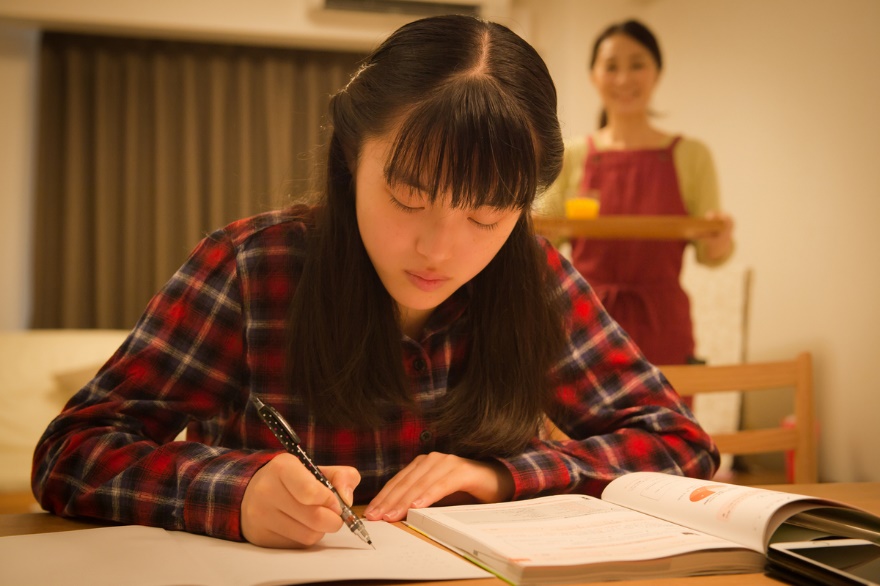 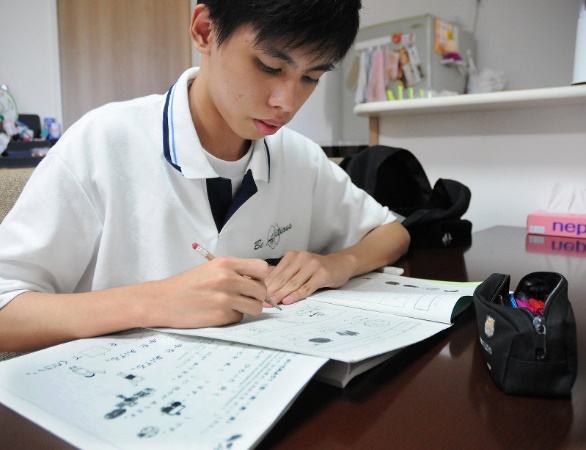 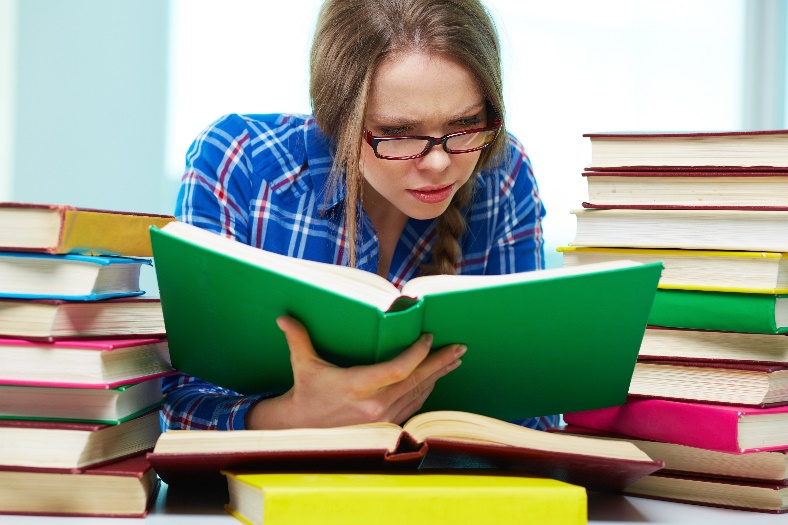 study
When you study at home,
what do you use?
notebook
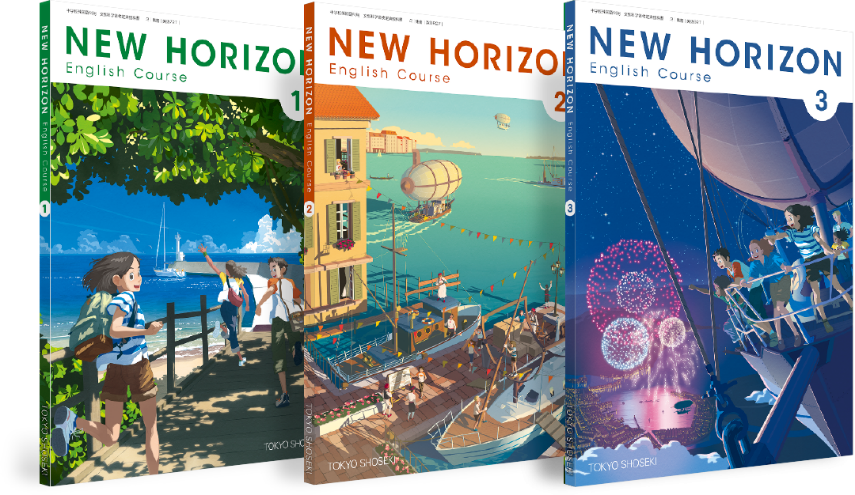 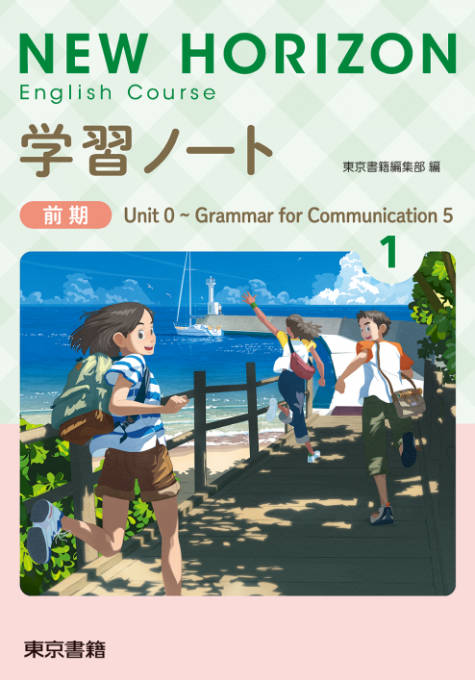 textbook
worksheet
When you are tired,
あなたが疲れているとき、
what do you do?
何をしますか？
（　　　）、
When you study at home,
あなたが家で勉強するとき、
what do you use?
何を使いますか？
（　　　）、